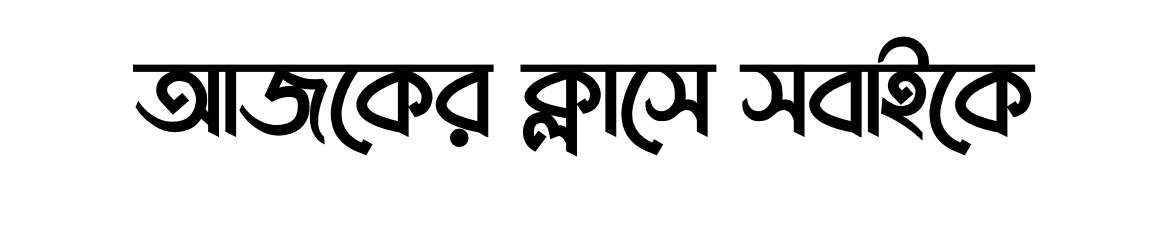 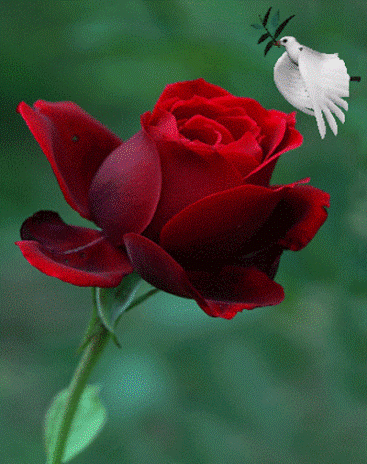 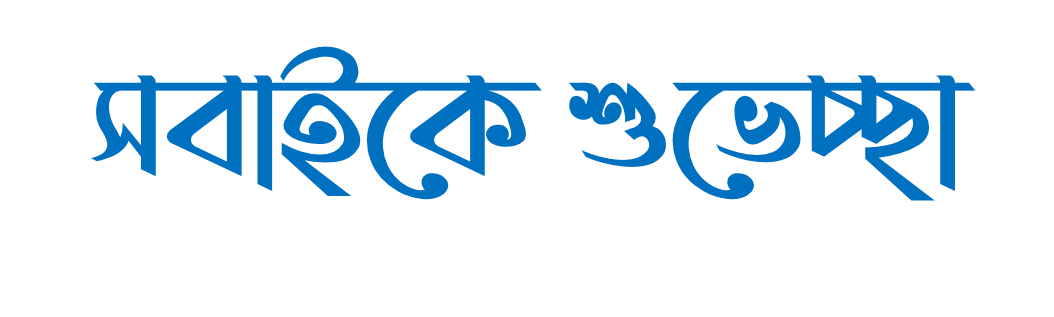 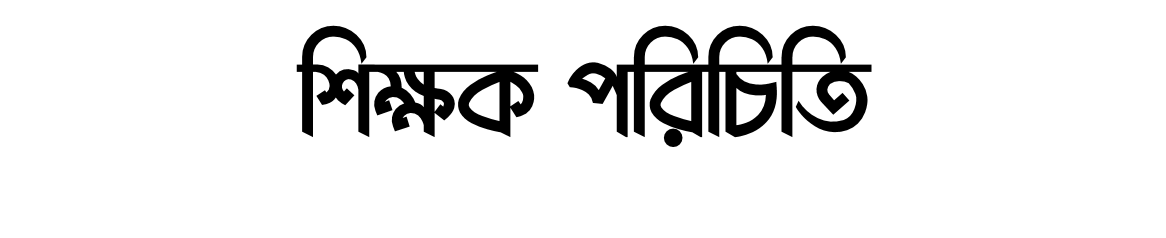 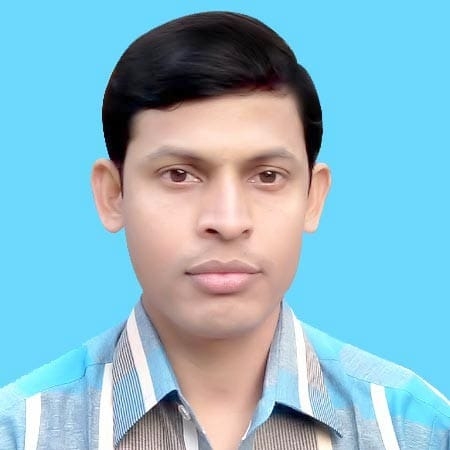 ‡gvt Kvgiæj Bmjvg
mnKvix wkÿK
15bs evM-emšÍcyi mi.cÖv_.we`¨v.
KvwjMÄ, mvZÿxiv|
‡gvevBj bs 01716-342134
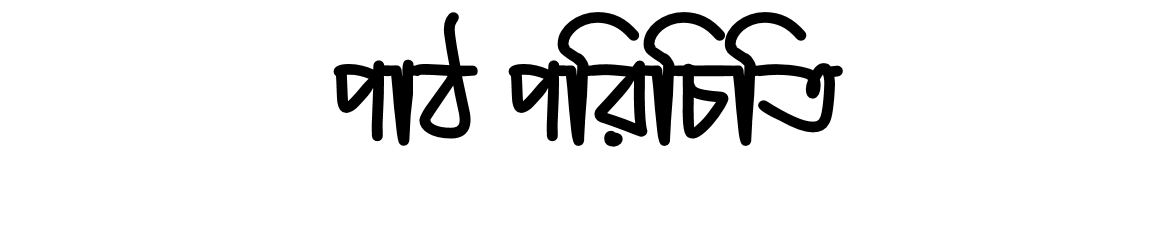 ‡kÖwY t cÂg
welq t cÖv_wgK weÁvb
cvV wk‡ivbvg t my¯’ Rxe‡bi Rb¨ Lv`¨
cvV¨vsk t Lv`¨ msiÿY (c„.bs-43)
ZvwiL t 12-08-2021
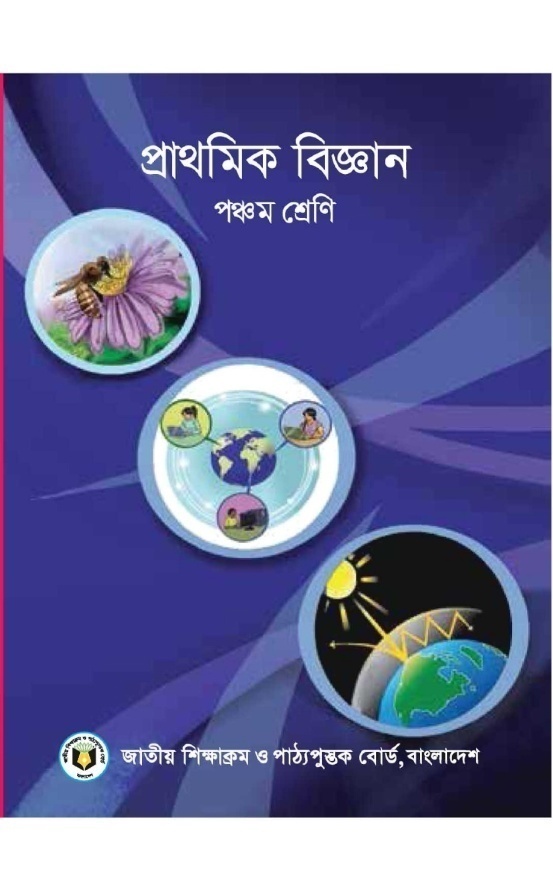 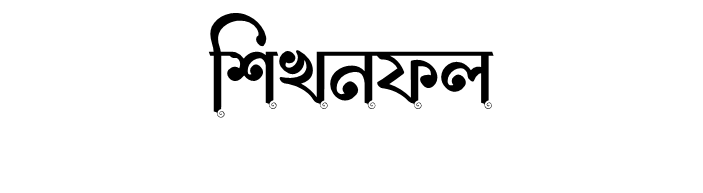 ৮.২.১ বরফ দিয়ে, রেফ্রিজারেটরে, হিমাগারে বিভিন্নরকম খাদ্যবস্তু রাখার সুবিধা বলতে পারবে।
Qwe‡Z †Zvgiv wK ‡`L‡Z cv”Q?
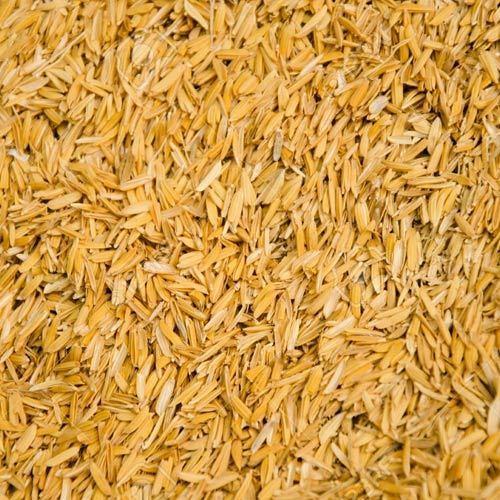 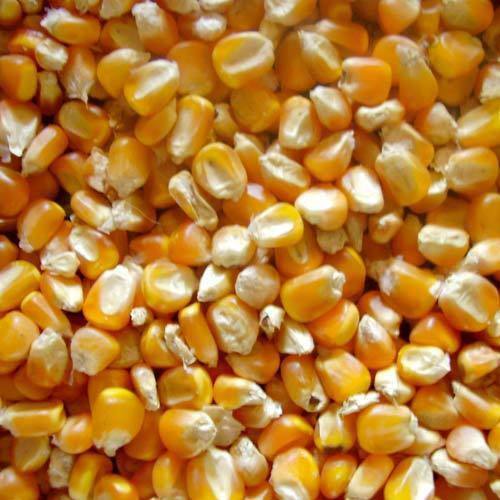 avb
fzÆv
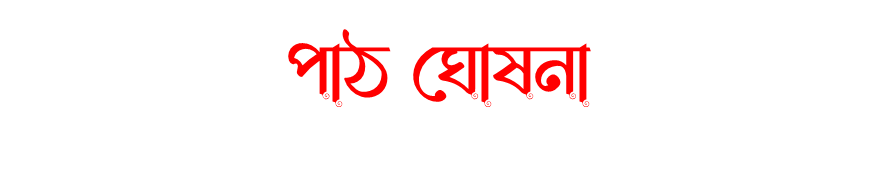 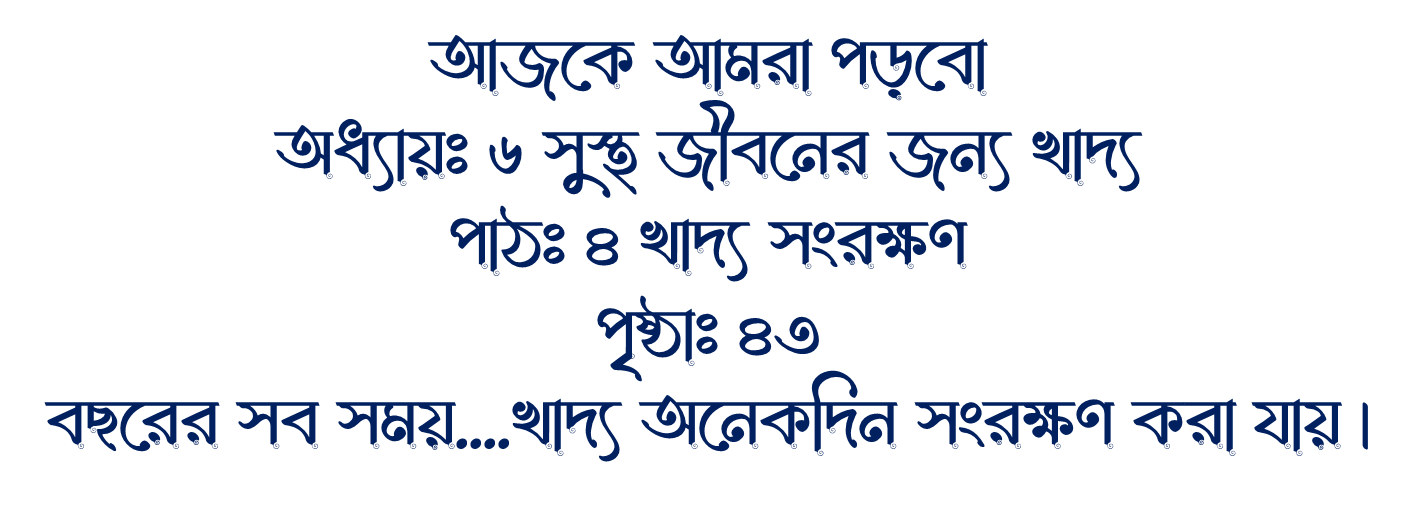 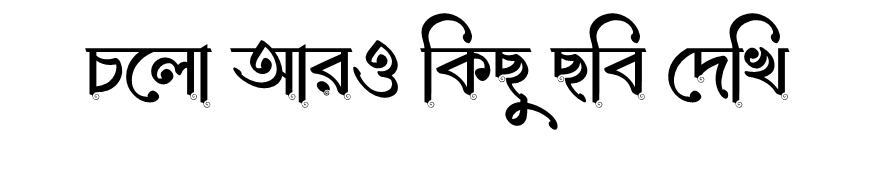 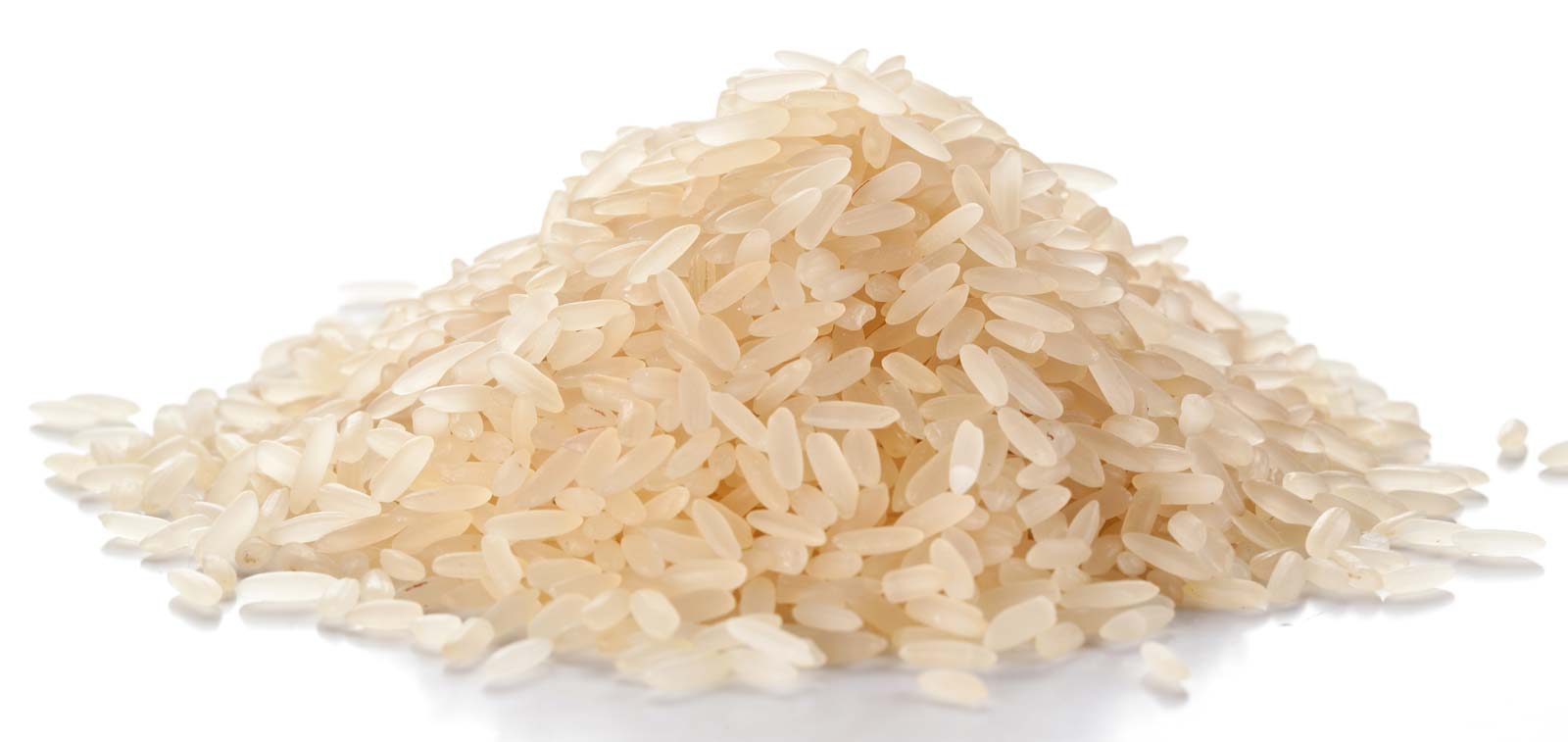 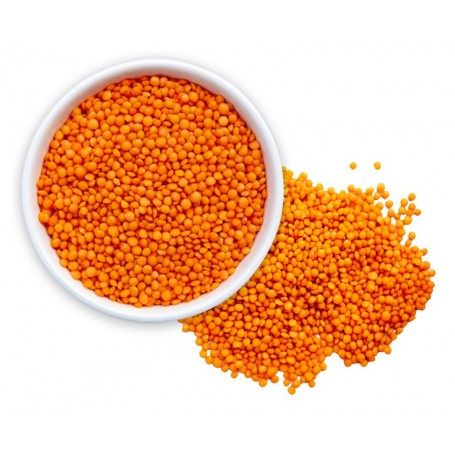 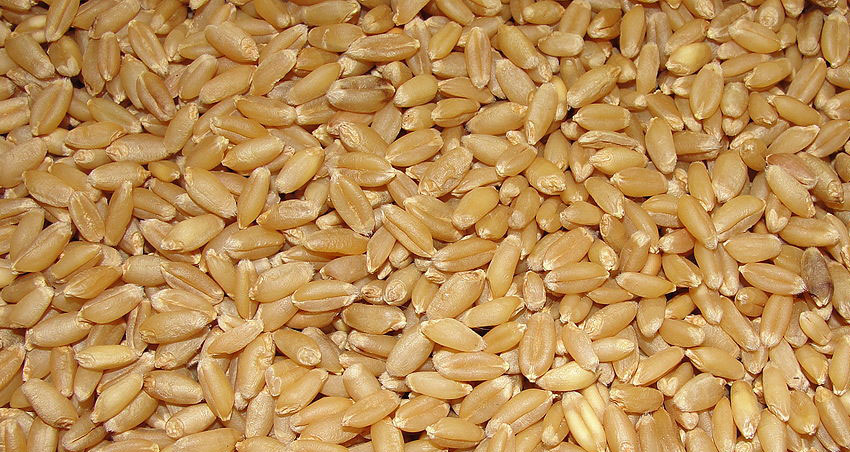 Wvj
Pvj
Mg
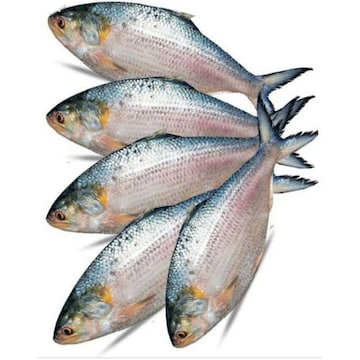 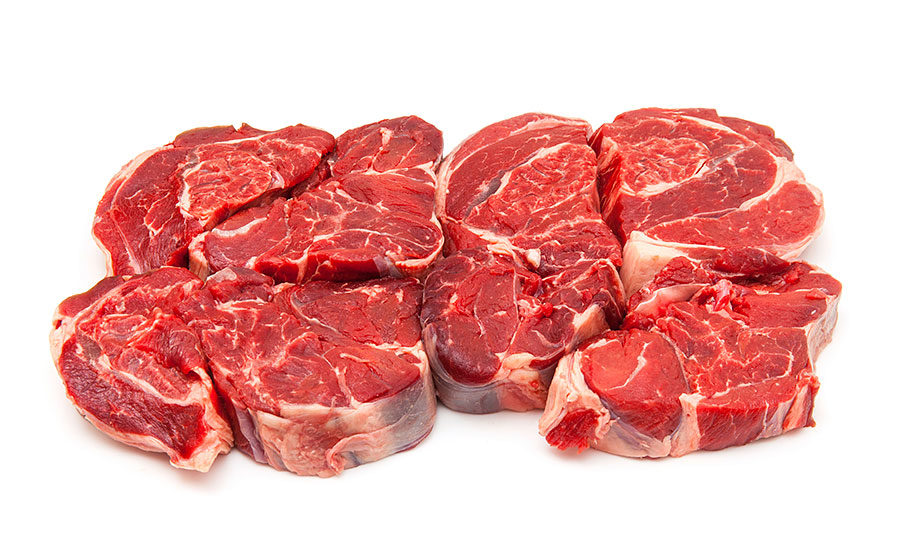 gvQ
gvsm
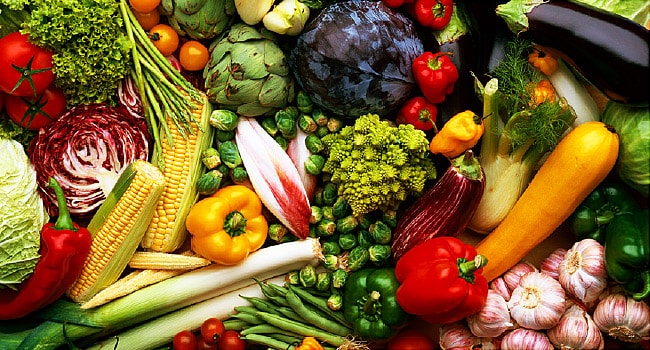 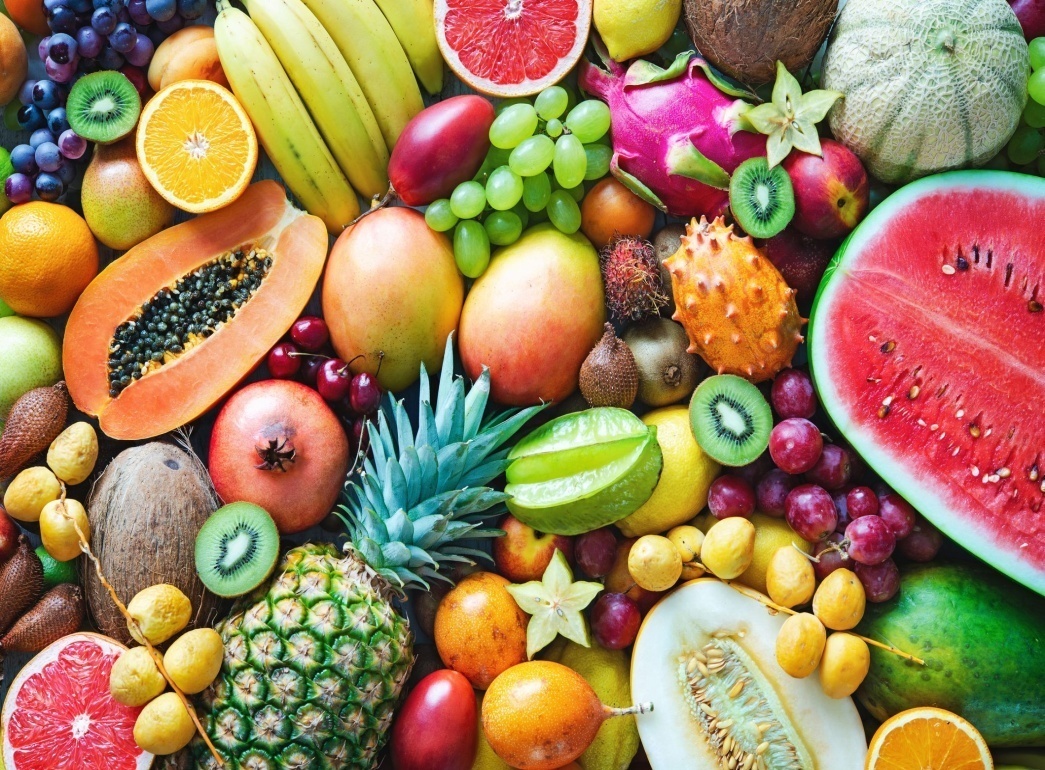 kvKmewR
djg~j
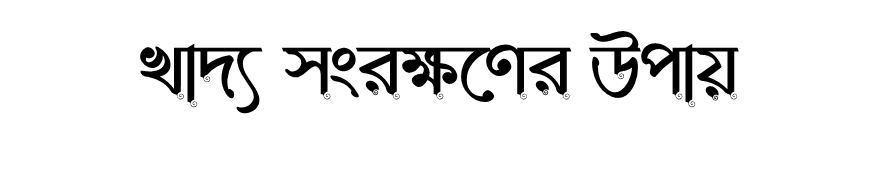 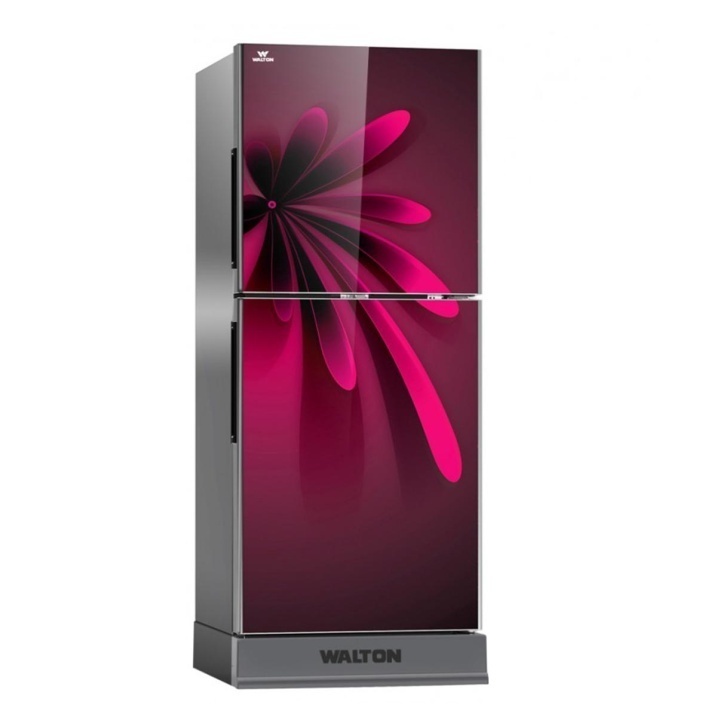 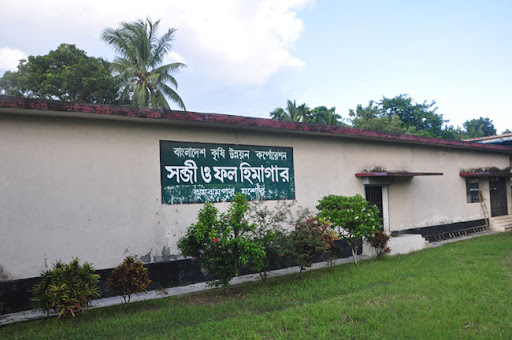 wngvMv‡i †i‡L
wd«‡R †i‡L
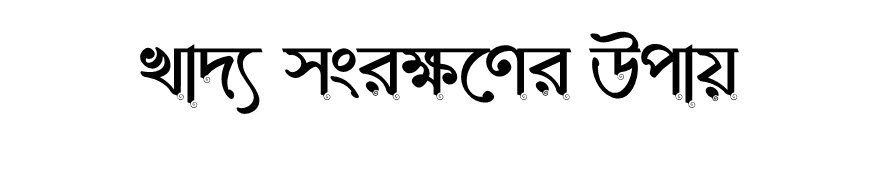 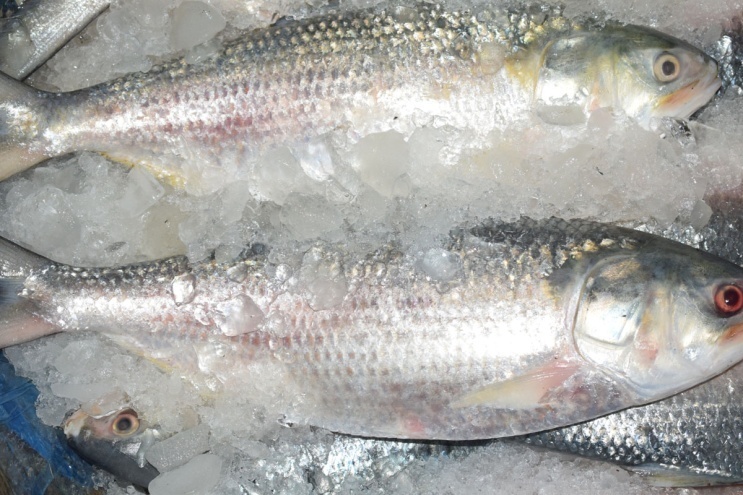 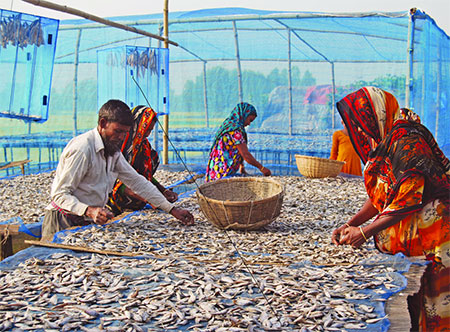 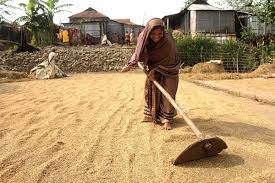 eid w`‡q
‡iv‡` ïwK‡q
‡iv‡` ïwK‡q
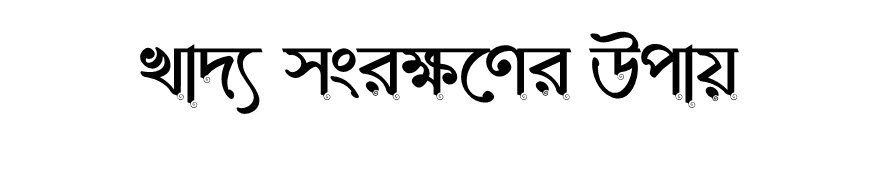 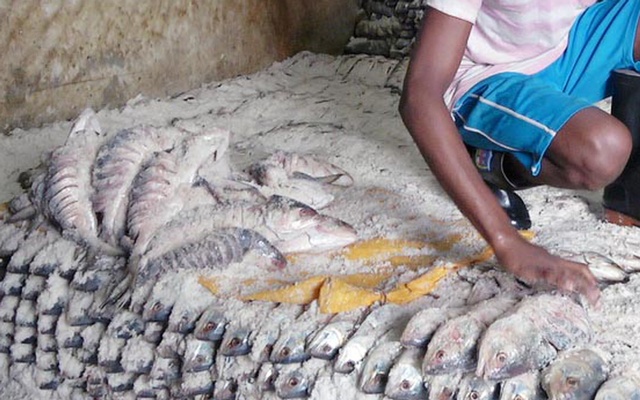 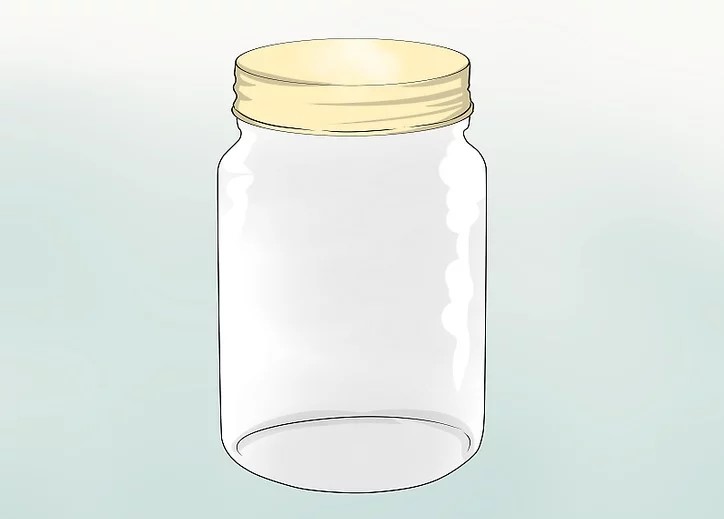 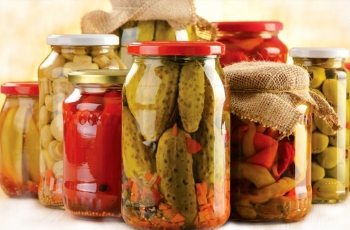 evqy‡ivax cv‡Î ‡i‡L
wPwb, †Zj ev wmiKv w`‡q
jeb w`‡q
রোদে শুকিয়ে
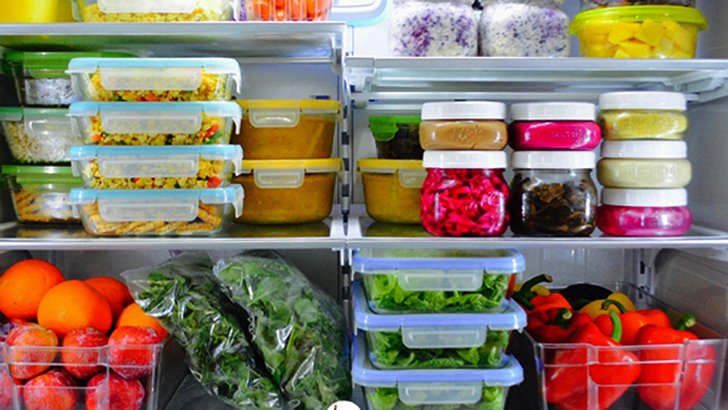 বরফ দিয়ে
ফ্রিজে রেখে
খাদ্য সংরক্ষণের উপায়
লবণ দিয়ে
হিমাগারে রেখে
বায়ুরোধী পাত্রে রেখে
চিনি, সিরকা বা তেল দিয়ে
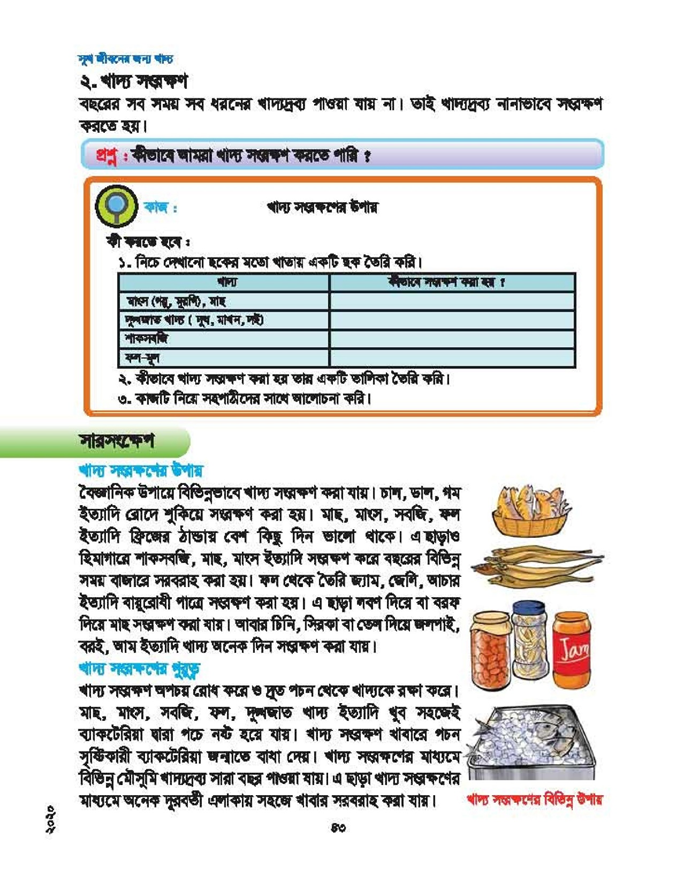 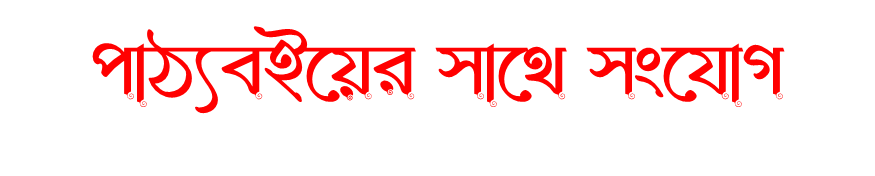 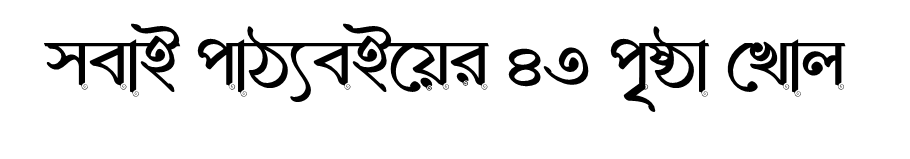 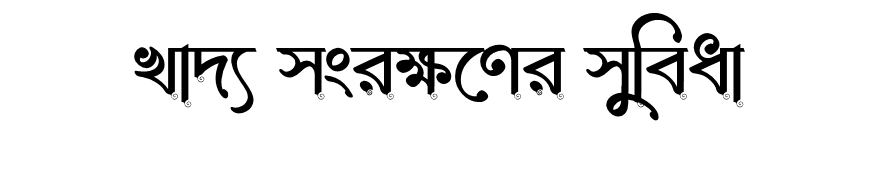 g~j¨vqb
(1) Lv`¨ msiÿ‡bi Dcvq¸‡jv Kx Kx?
(2) gvQ-gvsm Kxfv‡e msiÿY Kiv hvq?
(3) Lv`¨ msiÿY Kiv cÖ‡qvRb †Kb?
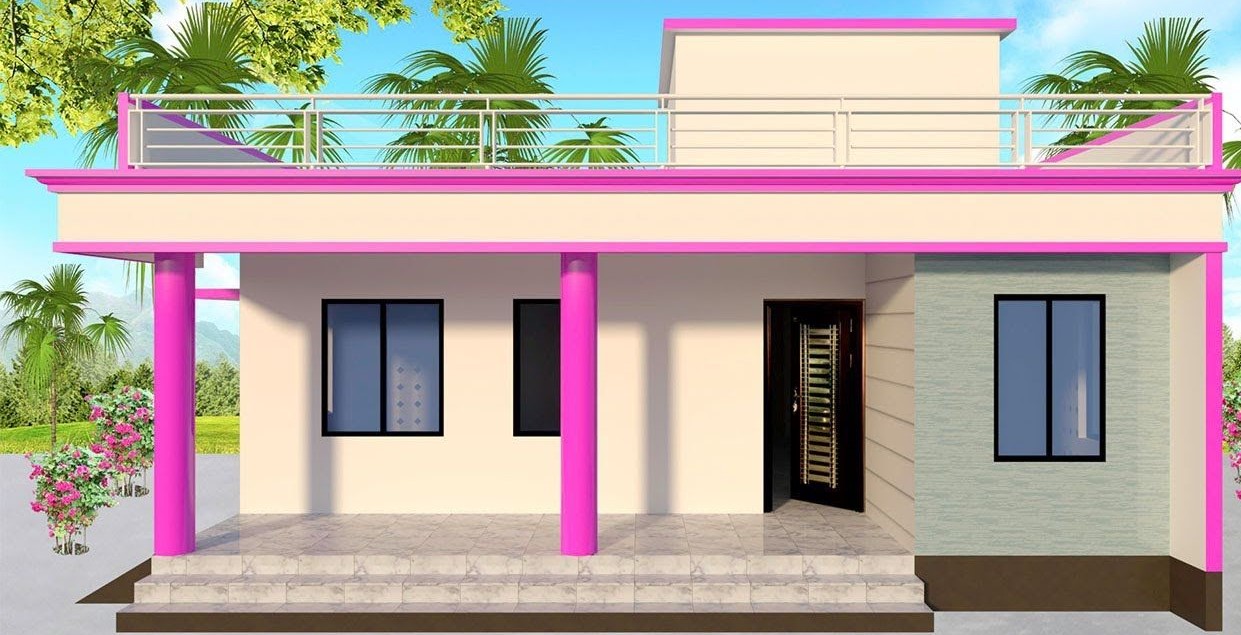 evwoi KvR
Lv`¨ msiÿ‡Yi DcKvwiZv 5wU ev‡K¨ †jL
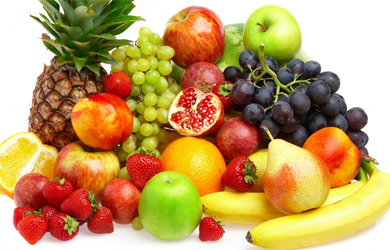 ab¨ev` mevB‡K